IHSA COMPLIANCE CHECK LIST
How to locate this important form on the IHSA web site.
IHSA COMPLIANCE CHECK LIST(Go to IHSA.org and select the Resources tab)
IHSA COMPLIANCE CHECK LIST(Select the Download Center link)
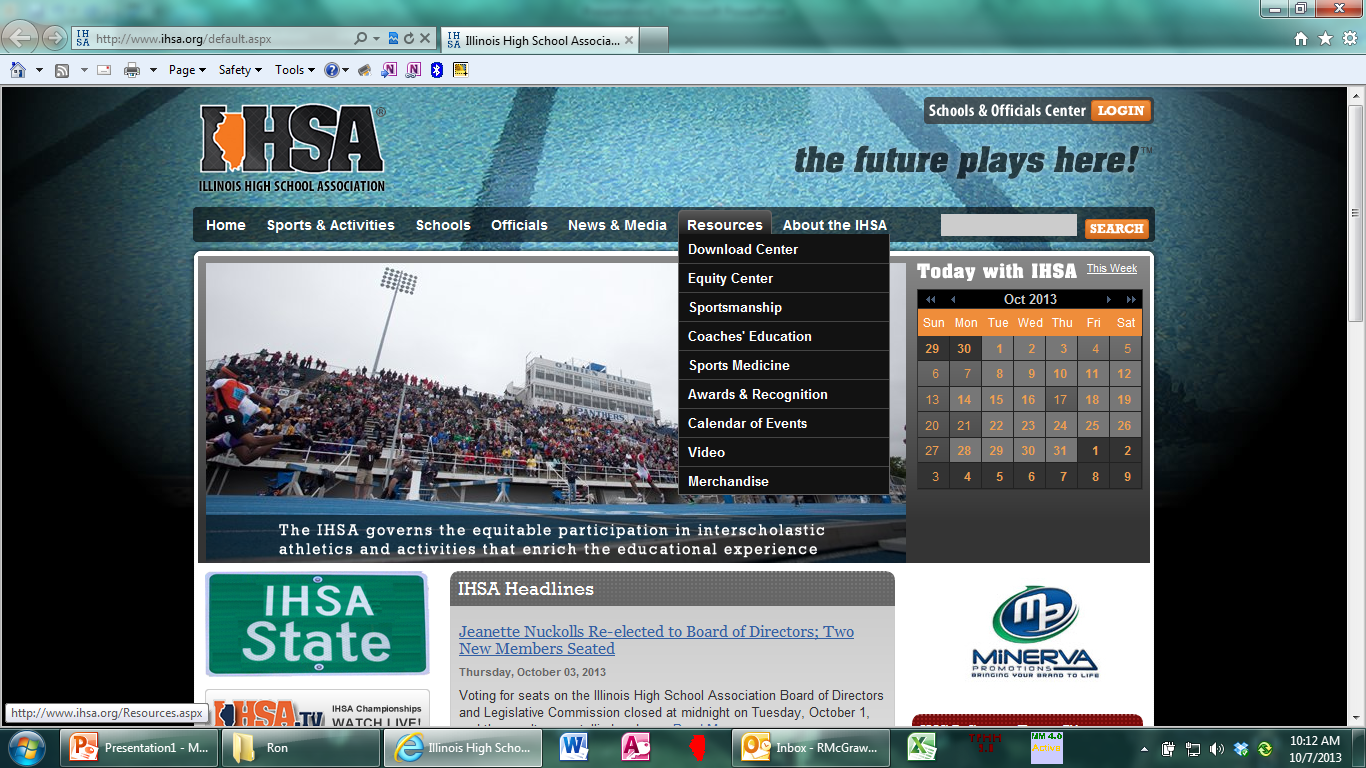 IHSA COMPLIANCE CHECK LIST(Select, the Documents tab)
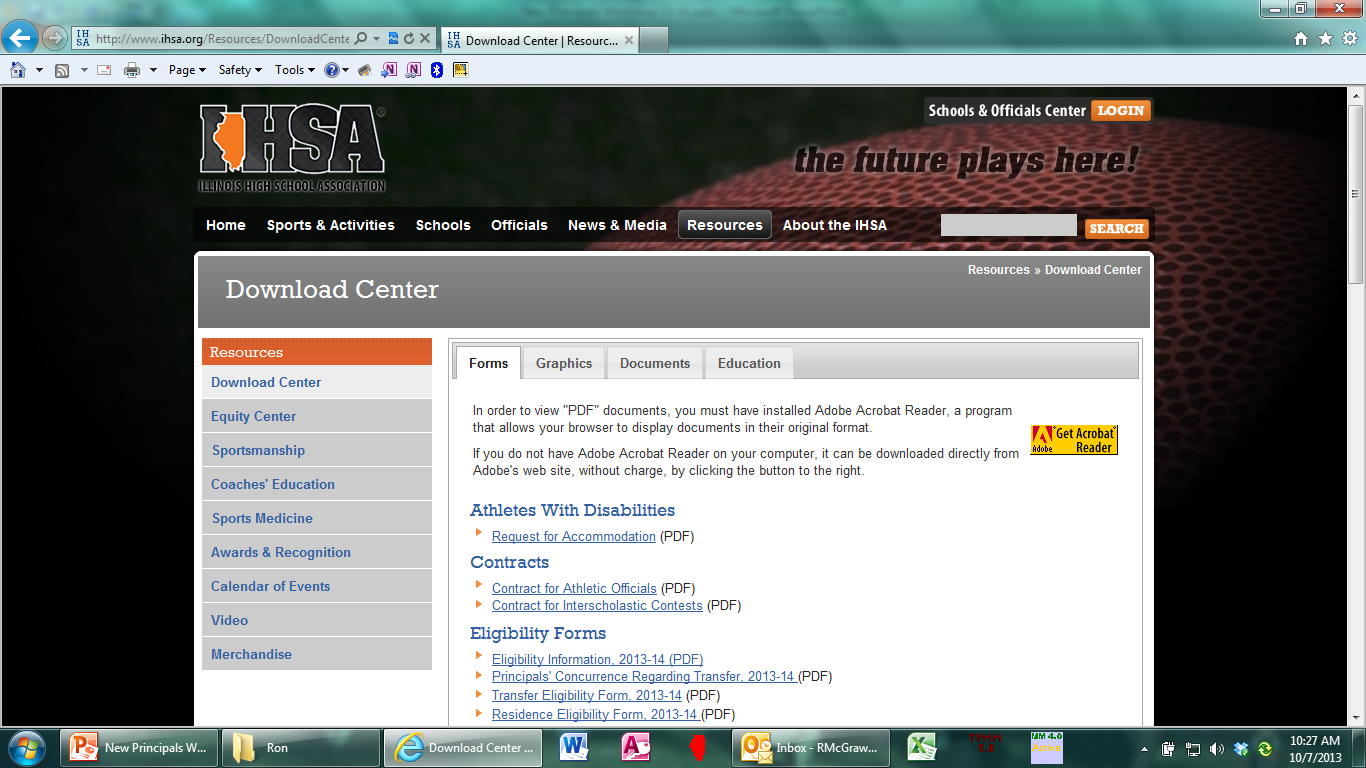 IHSA COMPLIANCE CHECK LIST(Select the Compliance Check List link)
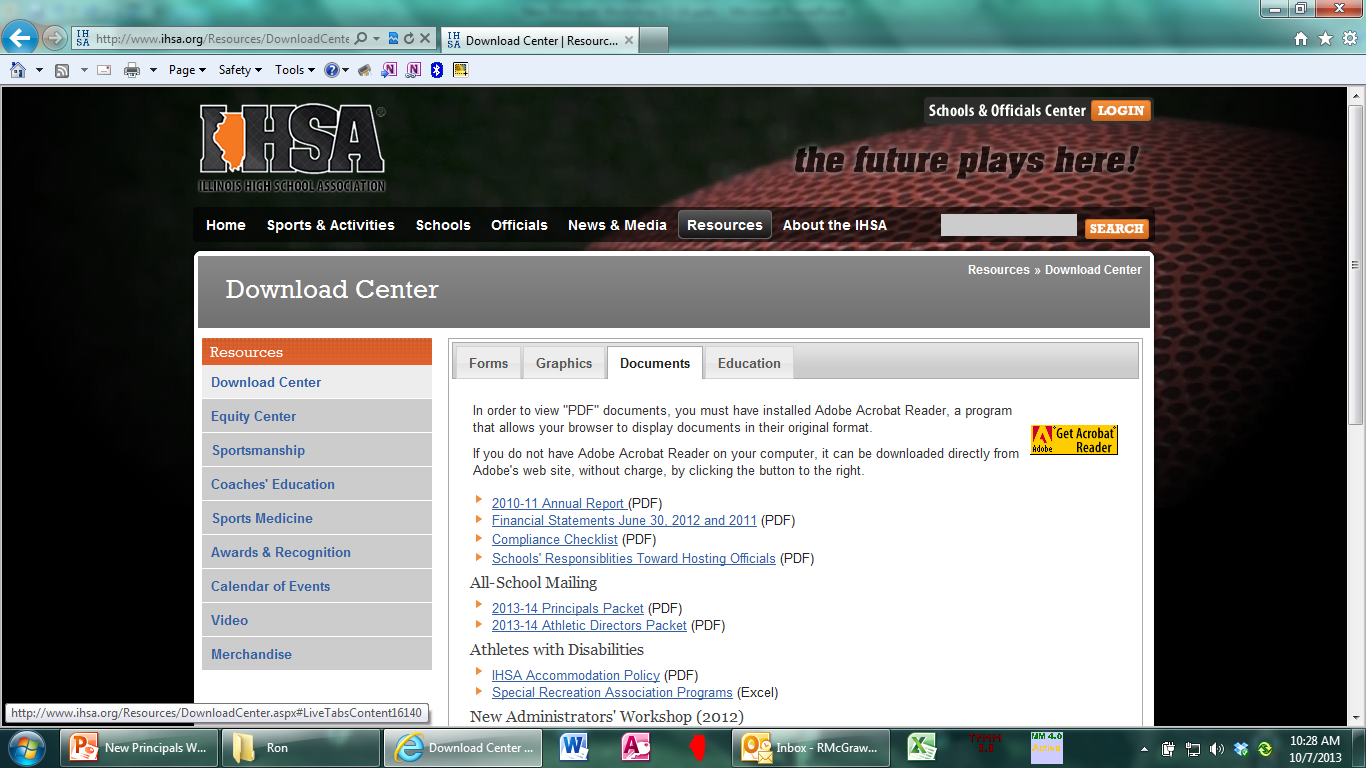 IHSA COMPLIANCE CHECK LIST
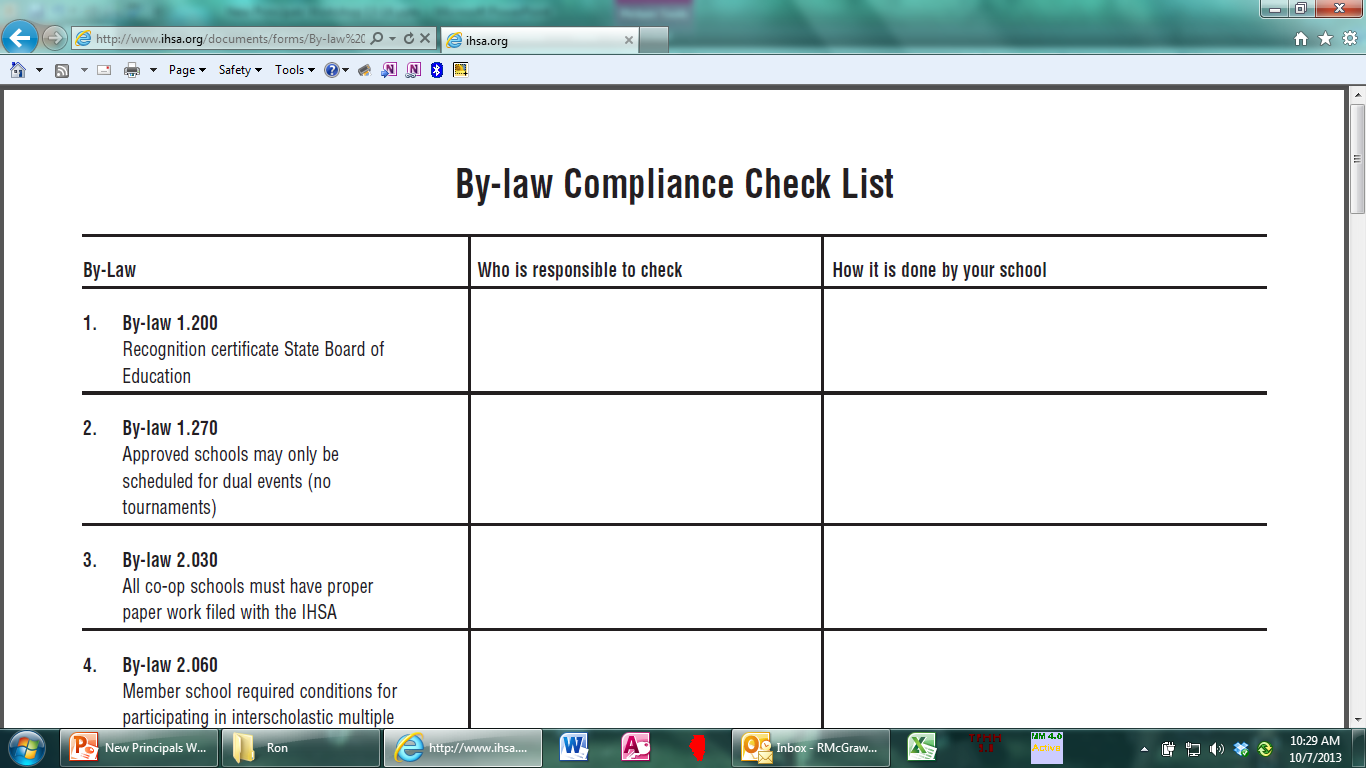 CONCUSSION MANAGEMENT(Go to: IHSA.org, Resources, Sports Medicine, Concussion Management
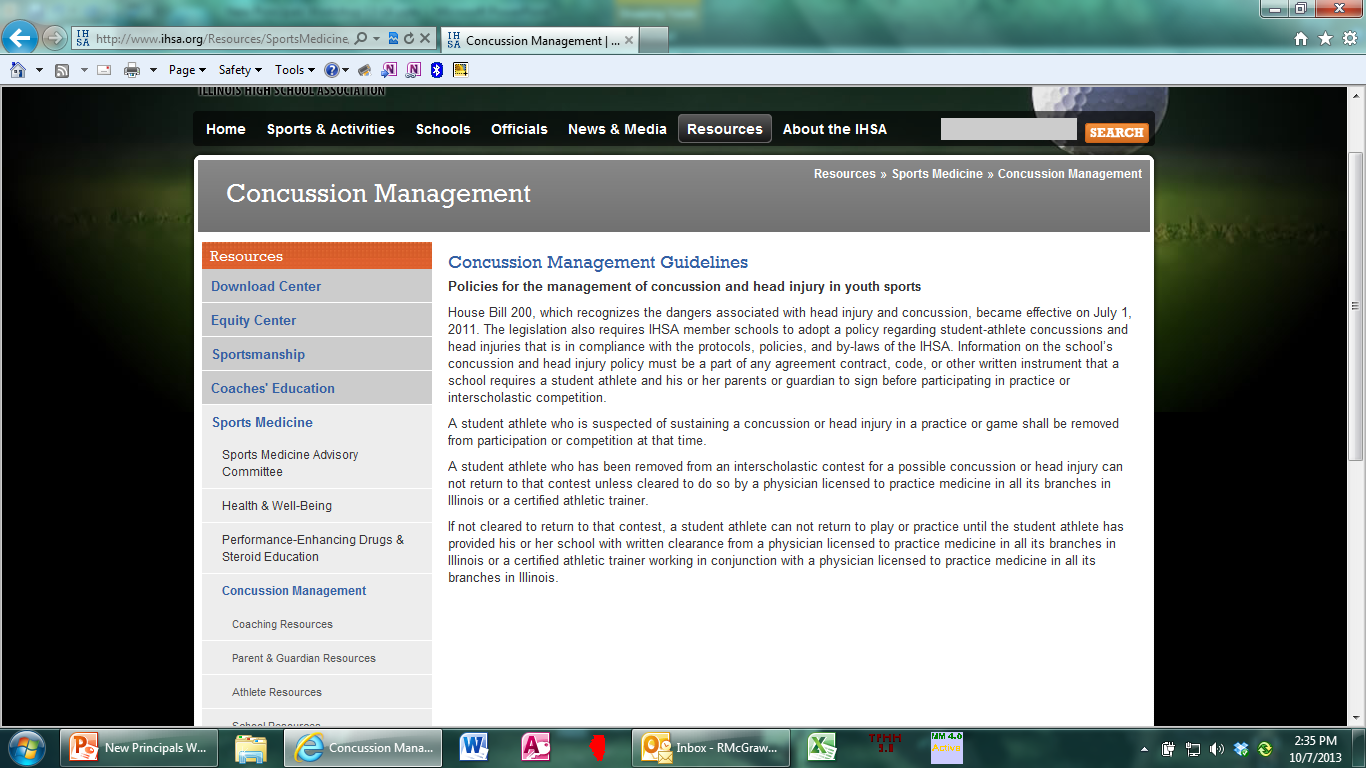